Reproductive Hormones
10 Minutes on ...
State the function of the following hormones:

LH

FSH

Oestrogen

Progesterone
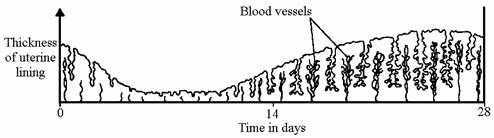 Describe how the uterus lining changes during the menstrual cycle.
Exam question (use Bullet points):
Describe how the hormones FSH, oestrogen and LH are involved in the control of the menstrual cycle.(3 Marks) .………………………………………………………………………………………………
……………………………………………………………………………………………….
……………………………………………………………………………………………….
……………………………………………………………………………………………….
……………………………………………………………………………………………….
……………………………………………………………………………………………….